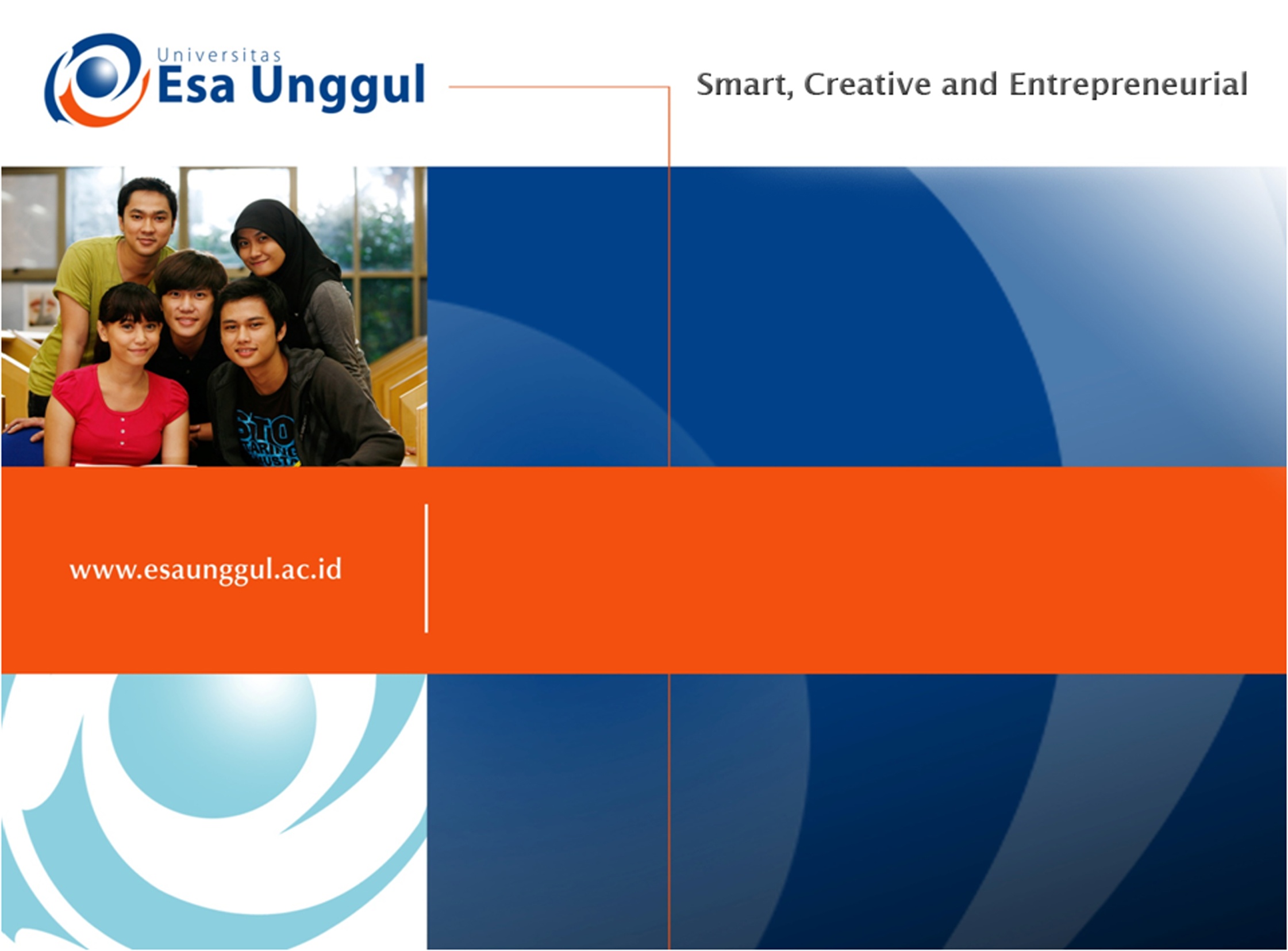 Peraturan Perundang-Undangan Anggun Nabila, SKM, MKM
“Sebagai warga suatu negara, hal terbaik dalam hidup ini adalah gratis. . .”
Ada kekuatan pasar untuk mencapai efisiensi dalam alokasi….????
Kebanyakan barang dalam sistem ekonomi dialokasikan dalam pasar, menuju ‘efisiensi’…
Pelayanan kesehatan sebagai komoditas ekonomi? Alokasi melalui pasar?
“Hal terbaik dalam hidup adalah gratis (2). . .”
Barang gratis memberikan tantangan dalam analisis ekonomi 
Ketika barang tersedia gratis maka kekuatan pasar yang ada dalam sistem ekonomi menjadi hilang.
Ketika barang tidak memiliki harga (price), permintaan pasar tidak dapat dapat diukur sehingga jumlah penawaran dan permintaan tidak dapat diketahui secara pasti
“Hal terbaik dalam hidup adalah gratis (3). . .”
Dalam kasus ini, diperlukan kebijakan pemerintah untuk mengatasi kegagalan pasar dan membangun mekanisme pasar agar terjadi sebagaimana mestinya.
Kegagalan Pasar
Kegagalan pasar: Mekanisme pasar tidak dapat memberikan efisiensi outcome, seperti optimalisasi harga dan jumlah yang maksimal untuk kesejahteraan sosial
Kasus kegagalan pasar: imperfect competition, imperfect information, public goods, and externalities.
Pengelompokan Jenis Barang
Ketika berpikir tentang jenis barang dalam ekonomi, harus menanyakan sifat/karakteristik dari dua hal:
Apakah goods excludable?
 Apakah ada rivalry?
Definisi jenis barang
Rivalry
Rivalry suatu barang tidak dapat dinikmati secara bersamaan tanpa saling menghilangkan manfaatnya.
Misal, beli baju, makan jeruk, minum obat  tidak mungkin dimakan, dipakai bersama-sama.
Excludability
Excludability merujuk pada ketika menggunakan barang tersebut maka akan menghalangi orang lain untuk menggunakannya, atau dapat diperoleh dengan  membayar sejumlah tertentu
Misal, jalan tol
Jenis Barang
Empat jenis barang
Private Goods
Public Goods
Common Resources
Natural Monopolies
Perbedaan jenis barang
Private Goods
Are both excludable and rival.
Barang tidak dapat dikonsumsi secara bersama-sama (rival), tetapi untuk menikmatinya harus membayar (eksklusif) 
Public Goods
Are neither excludable nor rival.
Barang dapat dikonsumsi bersamaan (non-rival), namun untuk menikmatinya tidak harus membayar (non eksklusif).
Common Resources
Are rival but not excludable.
Barang tidak dapat dikonsumsi secara bersama-sama (rival), namun untuk menikmatinya tidak harus membayar (non eksklusif).
Natural Monopolies
Are excludable but not rival.
Barang dapat dikonsumsi bersamaan (non-rival), tetapi untuk menikmatinya harus membayar (eksklusif)
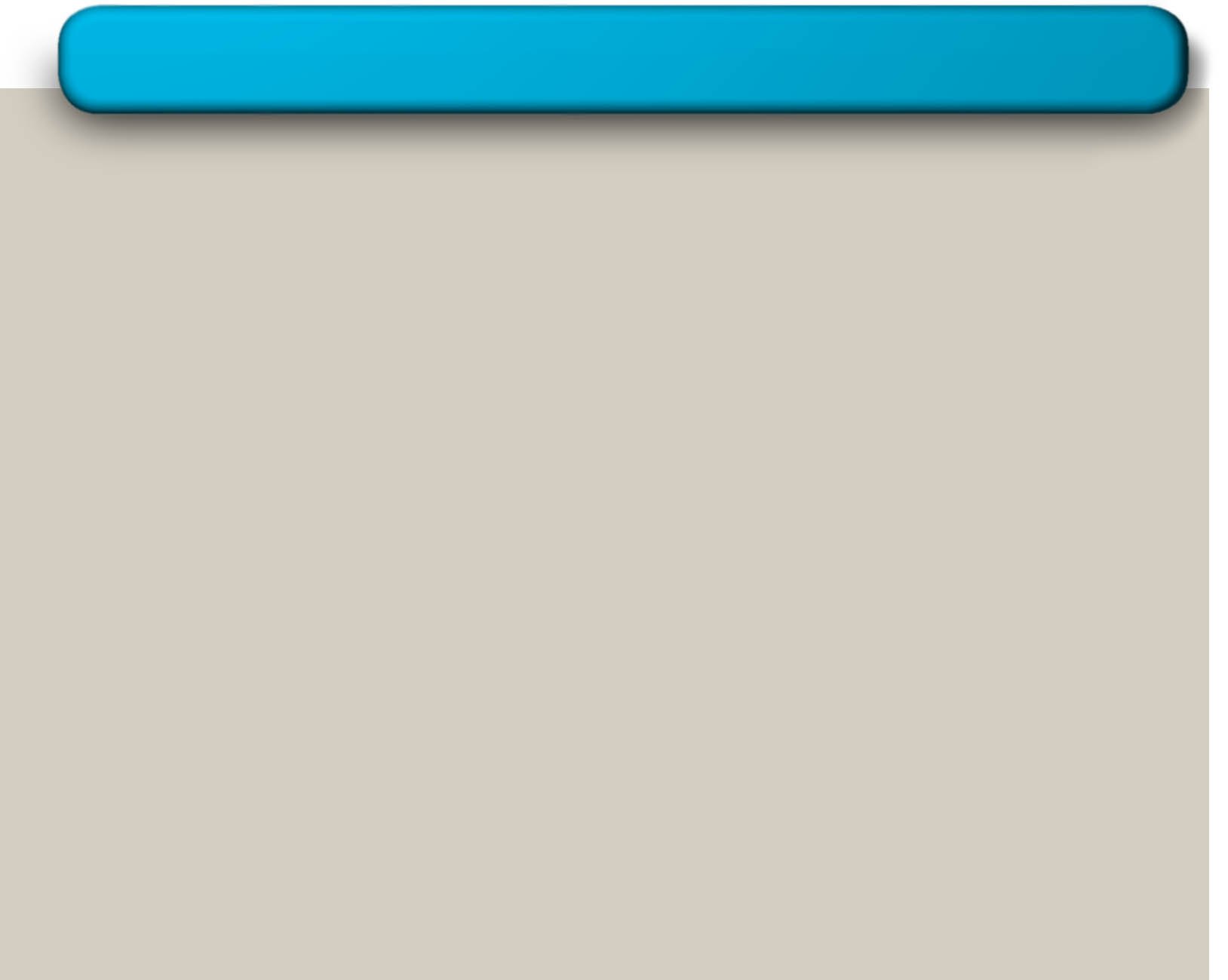 •
Ice-cream cones
•
Fire protection
•
Clothing
•
Cable TV
•
Fish in the ocean
•
Tornado siren
•
The environment
•
National defense
Figure 1 Four Types of Goods
Rival?
Yes
No
Private Goods
Natural Monopolies
Yes
Excludable?
Common Resources
Public Goods
No
Copyright © 2004  South-Western
Barang Publik (Public Goods):
CIRI CIRI:

Non-Excludability: tidak bisa melarang individu menikmati jasa/barang yang ada
Non-Rivalry: tiap orang bisa mengambil manfaat tanpa merugikan hak/bagian orang lain 
No-Marginal Cost: tidak menambah biaya. Biaya dirasakan 1 orang dengan 10 orang sama
Externality: manfaat intervensi 1 orang bisa dirasakan lebih dari 1 orang.

CONTOH: 
		penyemprotan, udara, pemandangan
The Free-Rider Problem
Free-rider adalah orang yang menerima manfaat dari barang tetapi menghindari untuk membayar manfaat tersebut

Masyarakat tidak bisa dicegah untuk menikmati layanan penyediaan barang publik. Ada individu yang tidak bersedia membayar untuk pelayanan publik ini

Masalah free-rider ini membuat private market tidak menyediakan barang publik.
The Free-Rider Problem
Pemecahan masalah Free-Rider
Pemerintah dapat memutuskan memberikan pelayanan publik, jika total keuntungan yang dinikmati lebih besar dari biaya yang dibutuhkan
Pemerintah memberikan layanan barang publik melalui pembayaran pajak dari warganegaranya.
Peran Pemerintah
Pemerintah seringkali melupakan beberapa biaya manfaat sosial riil, sehingga private market tidak memberikan cukup barang untuk mendapatkan keuntungan eksternal sehingga pemerintah perlu melakukan subsidi atau memproduksi banyak barang.
Contoh: subsidi pendidikan, subsidi vaksin
Types of Government Intervention
Provide public goods.

Correct for externalities

Impose regulations.

Sponsor redistribution programs.
Operate public enterprises.
Fund medical research.

Tax cigarettes, pollution.

FDA / Badan POM

Medicare and Medicaid.
Askeskin
VA hospitals/ RSUD
Financing mechanisms
Tax-based
Social insurance
 Private health insurance
User fees
Community-based health insurance
Debt relief
KESIMPULAN (1)
Secara umum, komoditas ekonomi memenuhi hukum supply dan demand:
Barang dan harga ditawarkan sesuai kemampuan dan keinginan/ kebutuhan konsumen (utility dan budget line): konsumen well-informed
Persaingan di antara supplier mengantarkan ke upaya biaya yang efisien
Eksternalitas menyebabkan pasar tidak sempurna
KESIMPULAN (2)
Pelayanan kesehatan sebagai komoditas  melalui mekanisme pasar:
Karakteristik yang unik menyebabkan pasar sempurna tidak bisa berjalan
Kesehatan dan pelayanan kesehatan: konsumsi sekaligus investasi
Meski budget line meningkat, konsumen tidak akan memaksimalkan utility atau menghabiskan sumber dayanya untuk memenuhi kebutuhannya seperti pada ekonomi secara umum  yang diinginkan adalah menjadi sehat, bukan komoditas pelayanan kesehatan…. Meski gratis!!
Peran Pemerintah: menjamin hak untuk menjadi sehat  akses terhadap pelayanan yang berkualitas, informasi bagaimana menjadi sehat (promosi kesehatan), terhindar dari kejadian katastropik, intervensi pelayanan/ program pada komoditas dengan eksternalitas tinggi